PREPA EN LINEA-SEP CUARTA GENERACION
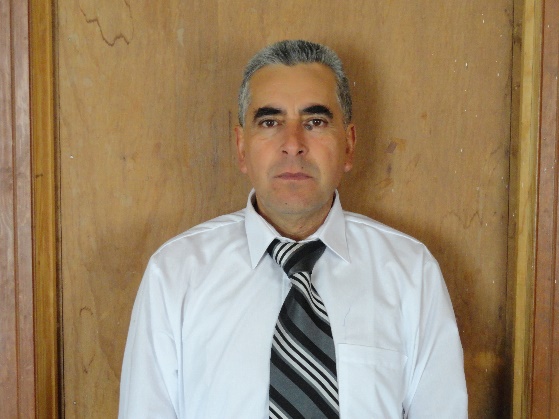 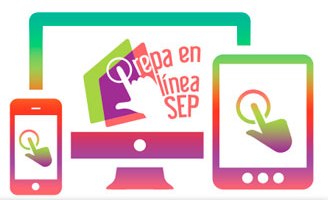 CAMPUS 2
                                          GRUPO G4-20              
                                            MODULO 23
                                             SEMANA 2
                                               Actividad 4
                “Fase 4: Organización. Recursos”
”
                                     Facilitador
                                 LILIANA MIRANDA LUQUE
Alumno: Francisco Hernández Morales
  Fecha:
12 de octubre 2017
Anexo link del video: https://drive.google.com/open?id=0B5UyRvGRYxj2OGpXZnYteWptaEU
En mi actividad Compartiré tabla con las actividades que necesito realizar en mi proyecto, un diagrama de flujo y el link para compartir mi video.
Mi proyecto trata de la reubicación del centro de rehabilitación social de Pachuca, Hidalgo. Uno de los problemas que existe en mi comunidad es el peligro que representa la fuga de reos ya que, estos buscan refugio en las casas cercanas, lo que pone en peligro a las familias llegando incluso a privar de la vida a las personas que habitan la casa, esto lo hacen para proteger su identidad; en otras ocasiones violan y roban para tener recursos y continuar su huida, el despliegue de autos policiacos el allanamiento por parte de los elementos por encontrar a los fugitivos pone en riesgo a los vecinos que si por alguna razón algún reo es hallado en su domicilio es arraigado por presunción de cómplice y muchas ocasiones no se cuenta con recursos para hacer frente a una situación de esta magnitud.
Quiero participar en atender esta situación porque, en las afueras de este centro penitenciario hay mucha gente que espera ver a sus familiares o amigos, pero bajo este pretexto también se hayan personas ajenas a los internos que buscan extorsionar a los familiares, argumentando que conocen el sistema y pueden sacar en libertad a algún reo; al haber muchas personas y no haber servicios sanitarios algunos hacen sus necesidades en la banqueta ,generan basura, y el vocabulario que en su mayoría usan es altisonante, y por ahí transitan los padres de familia con sus niños o los niños solos ya que es paso obligado para llegar a las escuelas y cuando hay algún operativo por situaciones de conflictos internos o fugas; las personas que transitan en la calle así como las que están en sus viviendas están en peligro.

Los recursos o elementos que necesito para lograr mis objetivos y metas son los siguientes:

. Recursos tecnológicos: una computadora que tenga acceso a internet para poder compartir la información en las redes sociales de dispositivos móviles, celulares para tener comunicación con los vecinos, un software para administrar y planificar los trabajos; con los recursos tecnológicos podemos desarrollar y planificar mejor el proyecto.

. Recursos humanos: de estos depende el manejo de los recursos para un buen funcionamiento, en este caso el director del penal y el personal técnico.

. Recursos financieros: los recursos para tramites será por cooperación de los vecinos , la realización del proyecto construcción del inmueble estará a cargo del gobierno.

. Recursos materiales: un equipo de sonido, un salón para las reuniones, un proyector para mostrar de manera visual en que consiste el proyecto.
Referencias:
(Hidalgo crece contigo, Recuperado 2017) (Hidalgo crece contigo, hgo.sep.gob.mx, Recuperado 2017) (Hidalgo crece contigo, http://s-seguridad.hidalgo.gob.mx/, 2017) (CNDH, 2017)
C. M. (05 de octubre de 2017). cndh.org.mx. Obtenido de Comisión Nacional de los Derechos Humanos: http://www.cndh.org.mx/Aplicaciones_Informativas
Hidalgo crece contigo. (05 de octubre de 2017). http://s-seguridad.hidalgo.gob.mx/. Obtenido de Secretaría de Seguridad Pública: http://s-seguridad.hidalgo.gob.mx/
Hidalgo crece contigo. (05 de octubre de Recuperado 2017). hgo.sep.gob.mx. Obtenido de Secretaría de Educación Pública de Hidalgo: http://www.hgo.sep.gob.mx/
Hidalgo crece contigo. (05 de octubre de Recuperado 2017). http://dif.hidalgo.gob.mx/. Obtenido de Sistema para el Desarrollo Integral de la Familia del Estado de Hidalgo: http://dif.hidalgo.gob.mx/